Unit 2 Composition
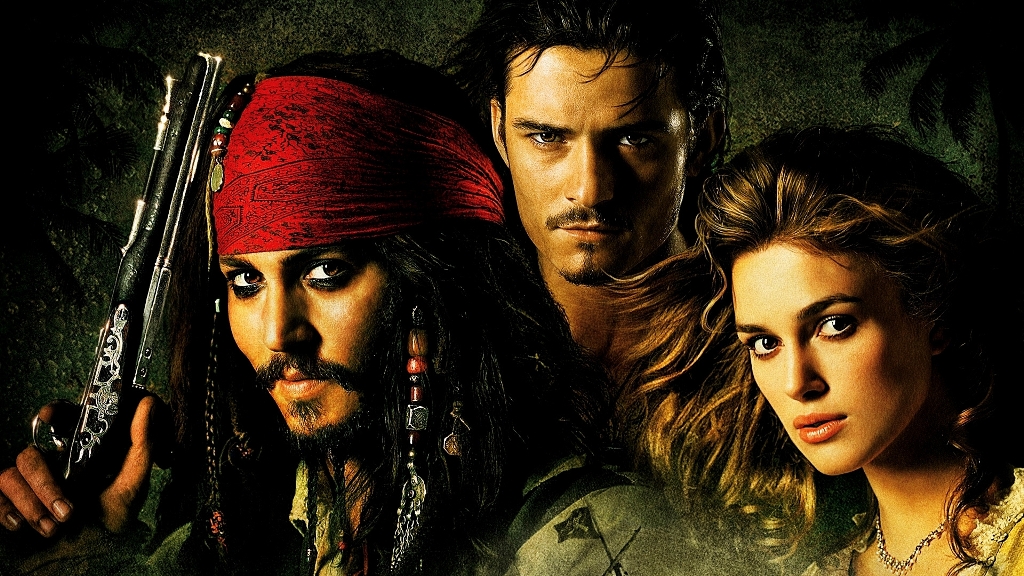 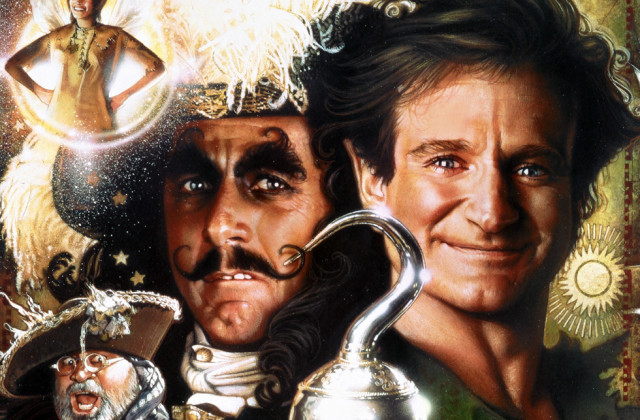 The NEW AS/A Level
2016-17
MY EXPECTATIONS
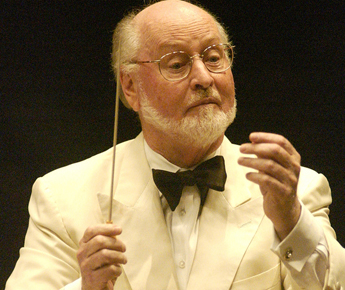 All work is completed on time meeting deadlines set.
Work is of high quality demonstrating mastery of skills and pride in the product – Composition is tough and for many of you is a NEW skill
Students have an open mind to all music, styles, artists and genres.
Students support and respect each other.
Attend every class – don’t flake out. 
No phones – no one out there is more important than 100% focus on me (during lesson time) and the course.
No time wasting – that includes wasting my time!

Bring a Pen and Don’t be late to every class! That drives me crazy!

Do all this and you will be a Star.
John Williams would never forget a pen or be ill.
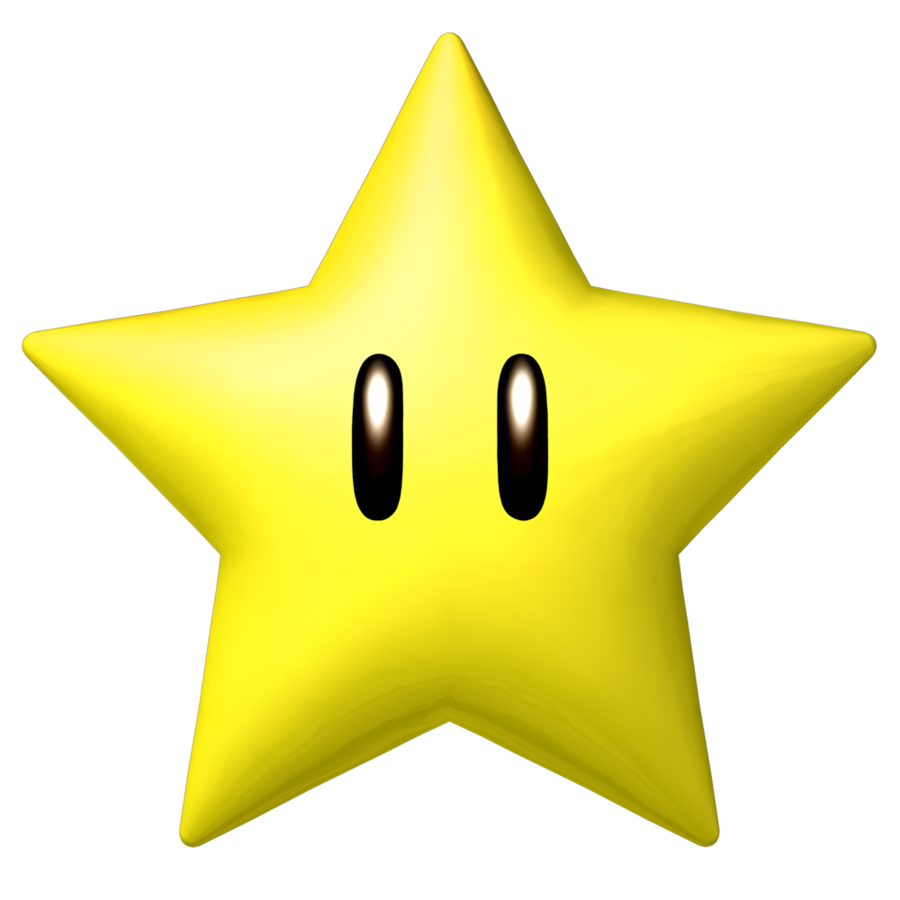 YOU could be this star!
Aims
During today’s lesson I will be introduced to composition. I will go on to study building Cadences, looking at typical harmony and voicings and using Sibelius.
 
I will be able to:

Understand the demands of the compositions brief.
Identify aurally and visually different Plagal and Perfect cadences 
Set up a Sibelius project and Compose my own Cadence using ‘Pirate’ instruments

Extra Challenge: to prepare extended cadences

 Literacy Aim: to be able confidently articulate aurally the design of Plagal and Perfect cadences

Keywords: Plagal, Perfect, Interrupted, Imperfect, Cadence, Extended, Harmony
Introduction to the Course
Unit 2 is all about Composition - You will be composing two pieces of music to reflect the following briefs:

Composition 1 - Brief 3 – Music For Film

Compose music for a trailer promoting a PG-rated film about pirates. 
The music must depict at least three contrasted scenes and/or action sequences.
 It must be minimum 2.5 minutes long.


Composition 2 - Free Composition 

Exploiting Your Instrument
Compose a piece for your own instrument with accompaniment. 
It must exploit the technical and musical idiomatic features of your instrument.
Your piece must have at least one Cantabile Section.
It must be minimum 2 minutes long.
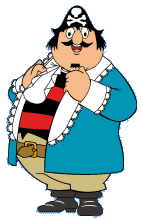 Course Overview
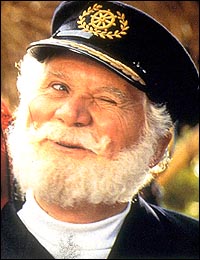 Autumn 1 – Compositional Techniques/Start Pirate Composition
Autumn 2 – Complete Pirate Composition
Spring 1 – Start Instrument Composition
Spring 2 – Complete both Compositions

By Easter BOTH compositions are fully completed, printed and in some cases recorded!

Pro active high achieving students would consider getting started on their 2nd composition earlier rather than later….
Banned Phrases
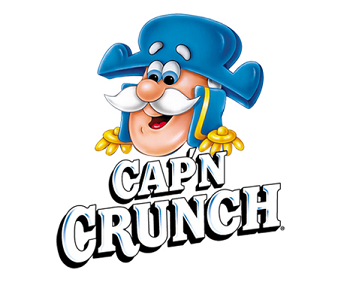 The following phrases are banned:

Sibelius hates me
Composition is so difficult
It sounds bad
Everyone else’s sounds so much better than me
I hate computers

There is a fine to be imposed immediately for anyone who breaks this rule!
Relative Listening List ‘Pirates’ – Homework 1
Opposite is a full list of relative listening tunes that I have compiled.

Make a playlist of these tunes and listen like crazy!

Either using 3 of these or some of your own suggestions you are to complete a written musical analysis of the pieces.

Include: instrumentation, tonality, harmony – including specific progressions, notate the lead melody, structure, rhythm and metre

Include any additional information you feel is relevant. Work can be set out as paragraphs or in a table or mind map.

MUST BE THOROUGH – Substandard work is NEVER tolerated.
‘Drink Me Up Hearties’ – Hans Zimmer
‘The Secret of Monkey Island – Introduction/Main Theme’ – Michael Land
‘Hook – Flight to Neverland’ – John Williams
‘Master and Commander – The Far Side of the World’ – Iva Davies
‘La Musica Notturna Delle Strade Di Madrid’ No.6, Op. 30’ - Luigi Boccherini
‘Barrett’s Privateers’ – Stan Rogers
‘The Mariner’s Revenge’ – The Decemberists 
‘Shiver My Timbers – The Muppets Treasure Island’ – Hans Zimmer
‘Yo Ho A Pirate’s Life for Me’ – George Bruns
‘The Sailor’s Hornpipe’ – Traditional
‘Over the Hills and Far Away’ - Thomas D'Urfey
‘I am a pirate king – Pirates of Penzance’ – Gilbert and Sullivan
‘Weird Beard’ – The Mad Caddies
Harmony Writing Mark Scheme
What Cadence is this?
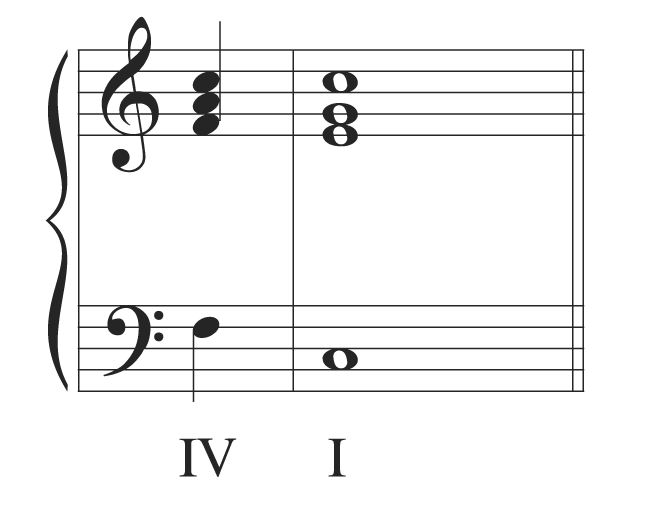 PLAGAL
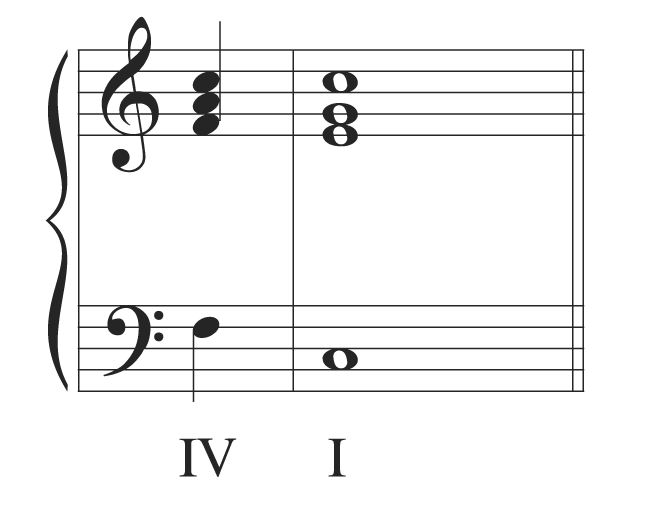 What Cadence is this?
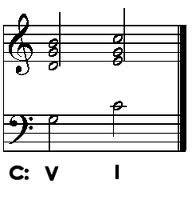 PERFECT
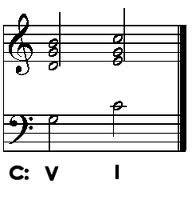 What Cadence is this?
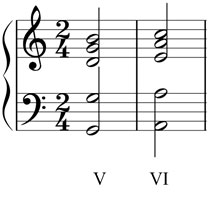 INTERRUPTED
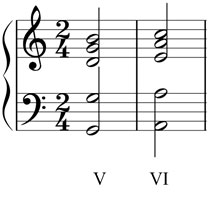 What Cadence is this?
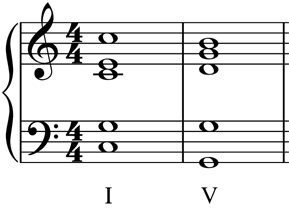 IMPERFECT
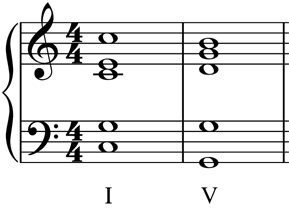 What do we mean by Cadence?
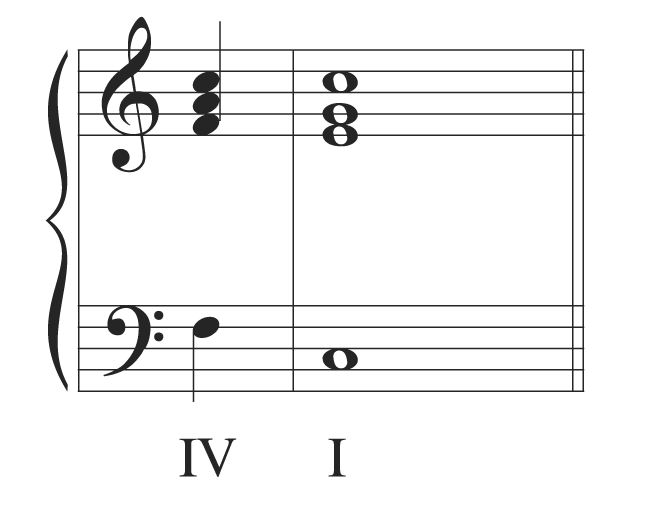 Plagal Cadence: IV > I

In this case going F > C

Perfect Cadence: V > I

In this case going G > C

Can you hear the difference?
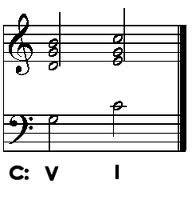 Introduction to Sibelius
You must:

Set up a new project with title (Unit 2 Composition) and composer name (James Ingham)

Set up a new project 
Add instruments for a Pirate jig……
Pick your tonal centre/key signature (I’d suggest C, D, F or G)
Map out 8 Bars
Draw in your chord I in the final bar
Prepare your final chord with either a Plagal or Perfect cadence
Save your work as “Unit 2 – Pirate Composition”


Extra Challenge: try using inverted chords!
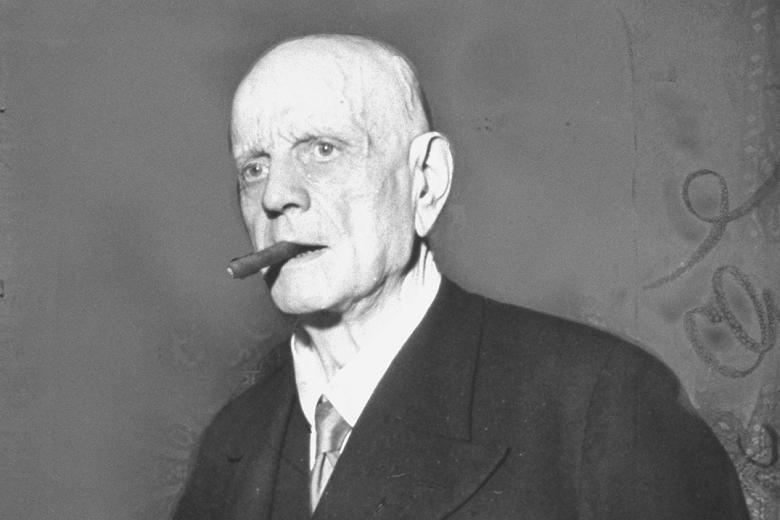 Extra Challenge: Extended Cadence
An extended cadence is where you prepare your penultimate chord with another chord.


Experiment with:

ii > V > I
IV > V > I
bVII > IV > I
iidim7 > V7 > im7
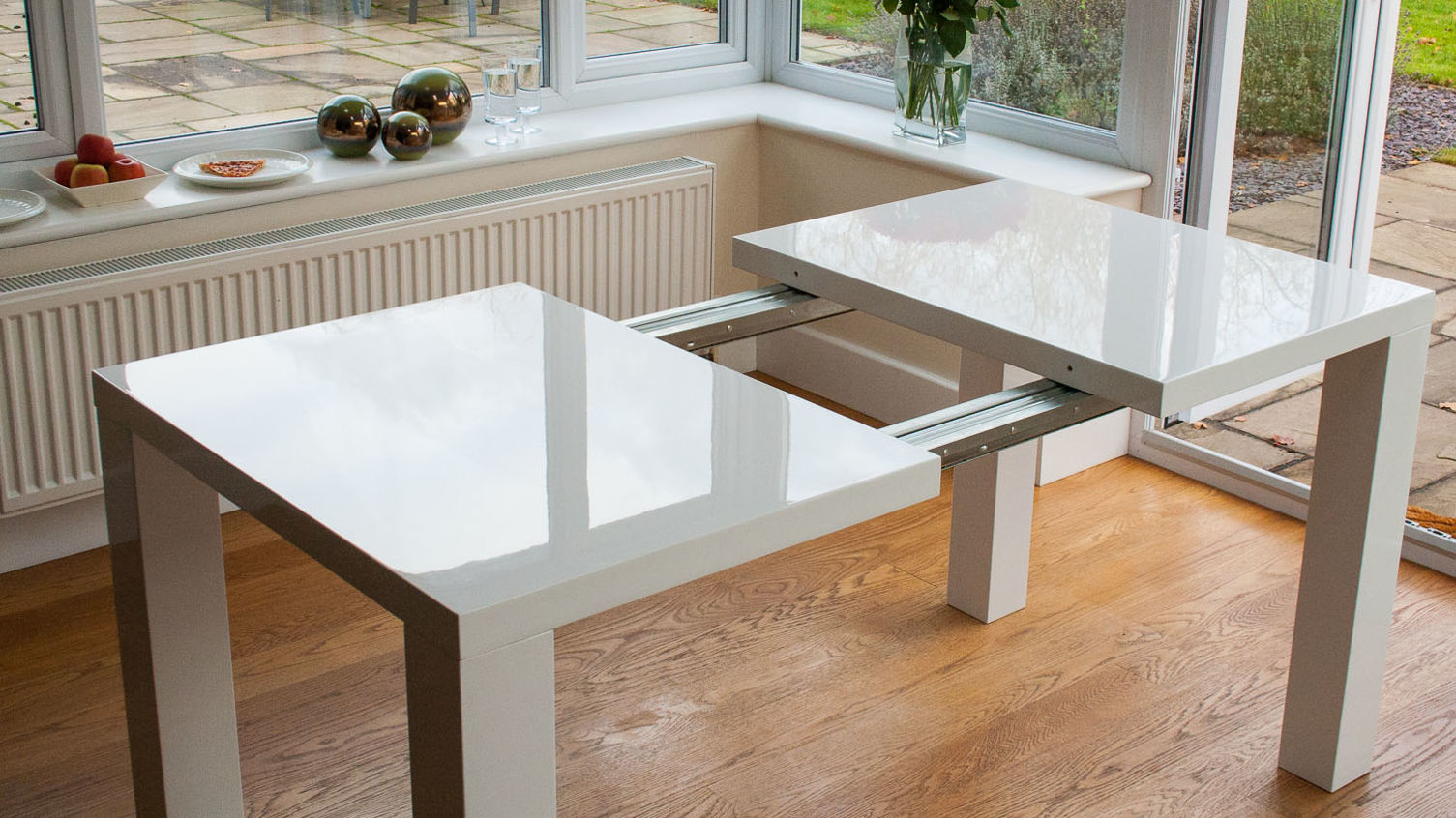 Sibelius Task 2 – Build a Chord Progression
You must develop your Sibelius Chart with the following:

Chord Progression for your Verse and/or Chorus 
It must start from your Root Chord 
Start by using Primary Chords
Enhance with Secondary Chords

Extra Challenge – add the following:
7th Chords
Different Chords in the 1st/2nd time bars
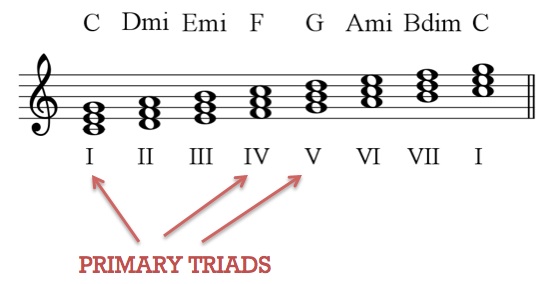 Plenary – Cadences
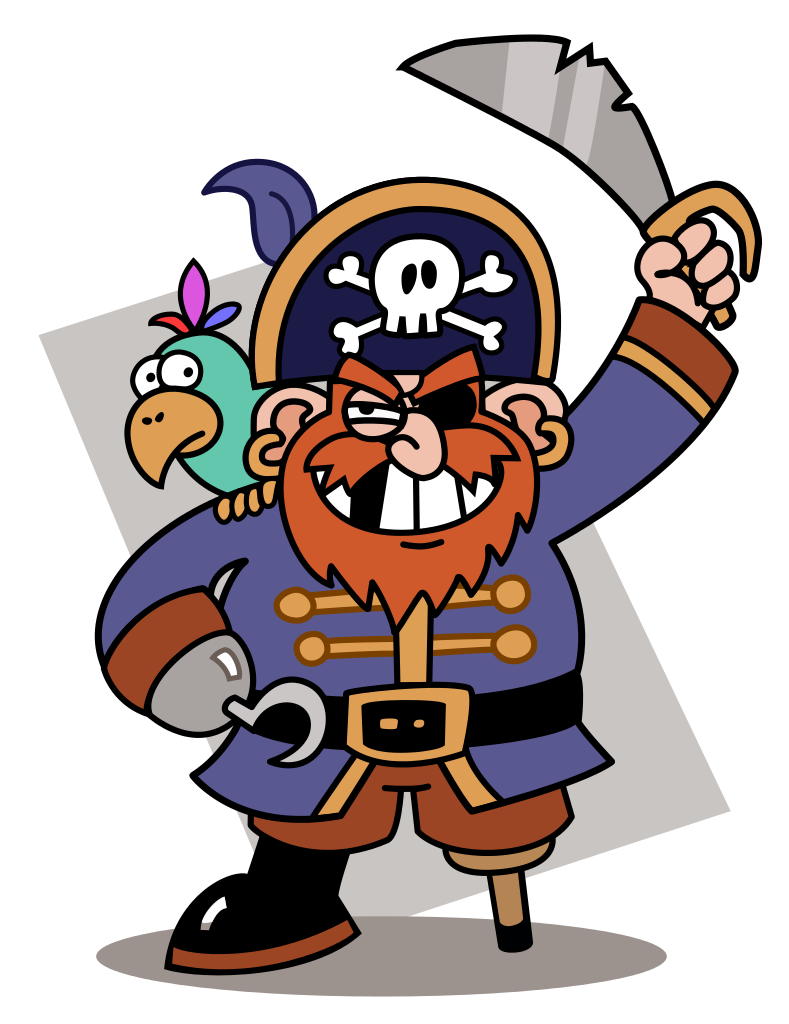 What chords make up:

Plagal Cadences in D, F and G

For example in C: F > C

Perfect Cadences in D, F and G

For example in C: G > C
Relative Listening List ‘Pirates’ – Homework 1
Opposite is a full list of relative listening tunes that I have compiled.

Make a playlist of these tunes and listen like crazy!

Either using 3 of these or some of your own suggestions you are to complete a written musical analysis of the pieces.

Include: instrumentation, tonality, harmony – including specific progressions, notate the lead melody, structure, rhythm and metre

Include any additional information you feel is relevant. Work can be set out as paragraphs or in a table or mind map.

MUST BE THOROUGH – Substandard work is NEVER tolerated.
‘Drink Me Up Hearties’ – Hans Zimmer
‘The Secret of Monkey Island – Introduction/Main Theme’ – Michael Land
‘Hook – Flight to Neverland’ – John Williams
‘Master and Commander – The Far Side of the World’ – Iva Davies
‘La Musica Notturna Delle Strade Di Madrid’ No.6, Op. 30’ - Luigi Boccherini
‘Barrett’s Privateers’ – Stan Rogers
‘The Mariner’s Revenge’ – The Decemberists 
‘Shiver My Timbers – The Muppets Treasure Island’ – Hans Zimmer
‘Yo Ho A Pirate’s Life for Me’ – George Bruns
‘The Sailor’s Hornpipe’ – Traditional
‘Over the Hills and Far Away’ - Thomas D'Urfey
‘I am a pirate king – Pirates of Penzance’ – Gilbert and Sullivan
‘Weird Beard’ – The Mad Caddies
Don’t forget….
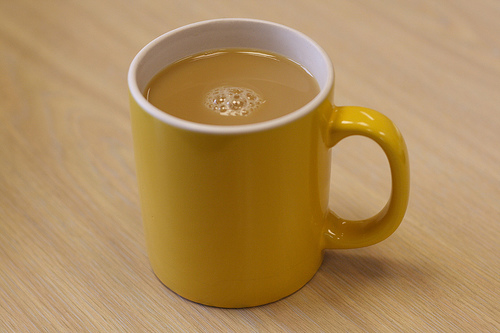 Tea Party tomorrow

In 818

1-2

There will be some food but not enough to qualify as a full lunch.
Unit 2 Composition
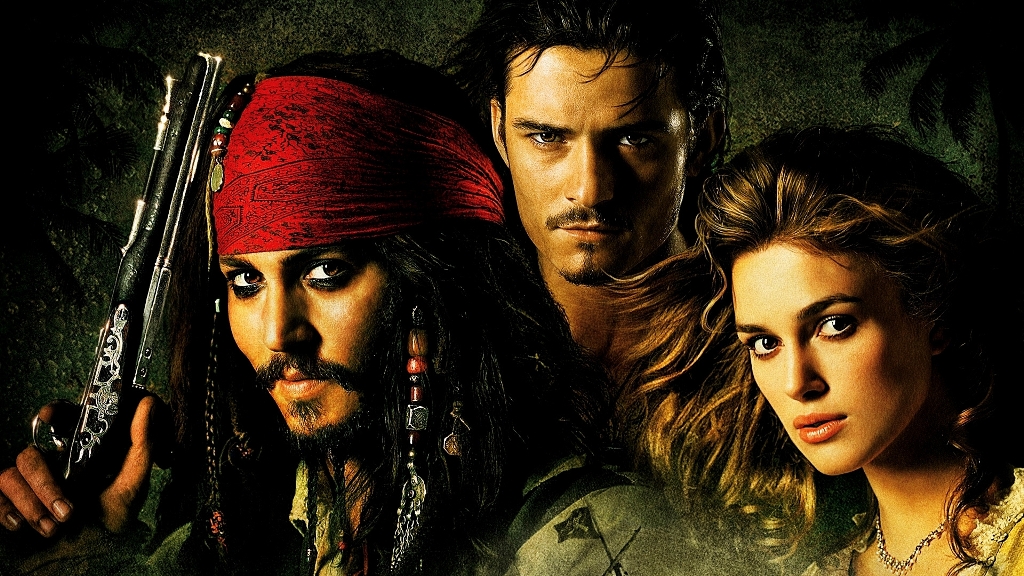 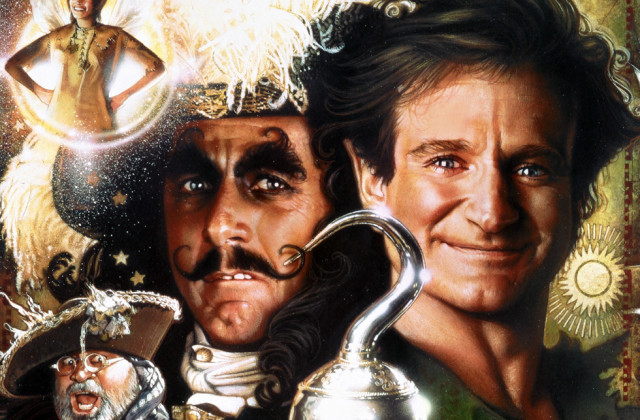 The NEW AS/A Level
2016-17
Starter – Think Pair Share Square
What did you listen to and how could this help inspire your compositions? Share with your partner first then share with the group.

Identify:

Composer, title and date composed
Key instrumentation and ensembles
Tonality
Textures
Harmonic Features
Melodic Features
Rhythmic Features
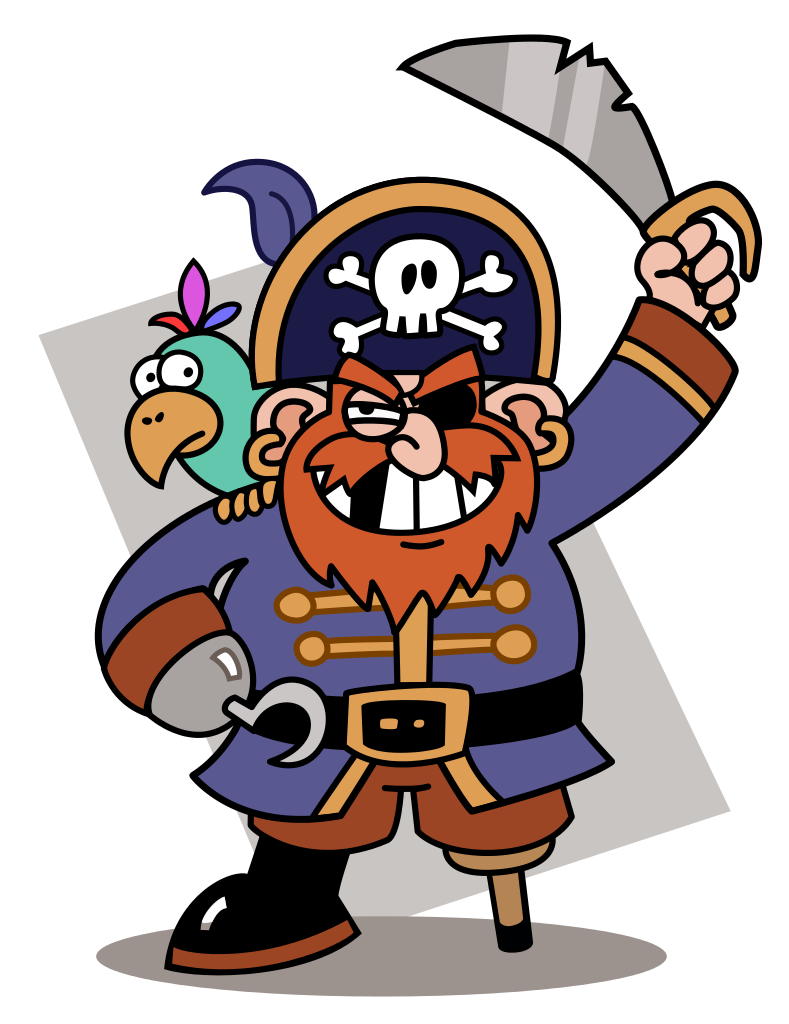 Objectives
In today’s lesson we will develop our lead melody and Noah’s Main Theme

We will:
 Analyse the harmony of the Back to the Future theme lead melody and accompanying chords
To develop a lead melodic theme that includes the use of primary and secondary chords as well as either lead brass instrumentation or Unison Strings.
To build a developing progression to create sense of excitement in music

Extra Challenge: to identify and explain melodic and harmonic features in the Back to the Future Main Theme by Alan Silvestri

Literacy Aim: to articulate aurally and through written work, key musical terminology when appraising ‘Back to the Future Main Theme’.
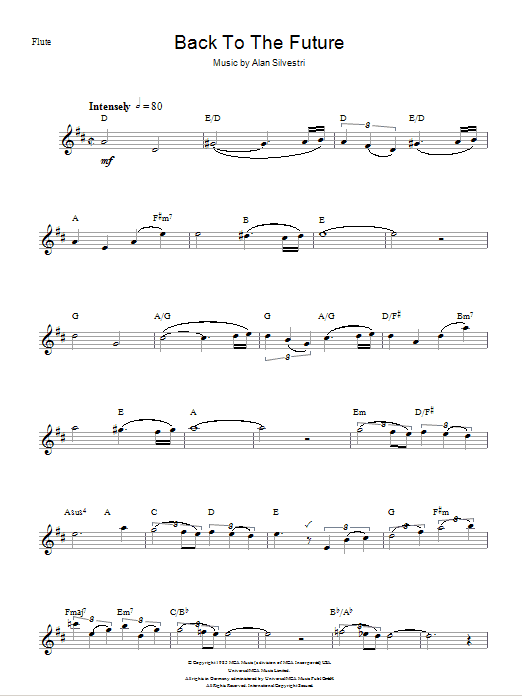 Task 1:Back to the Future by Alan Silvestri
Steps (in pairs or solo):

Analyse the chord progression – roman numerals
Analyse the notes of melody in relation to the chord
How long are phrases and how are they structured?


Extra Challenge – how has modulation been used to develop a sense of excitement?
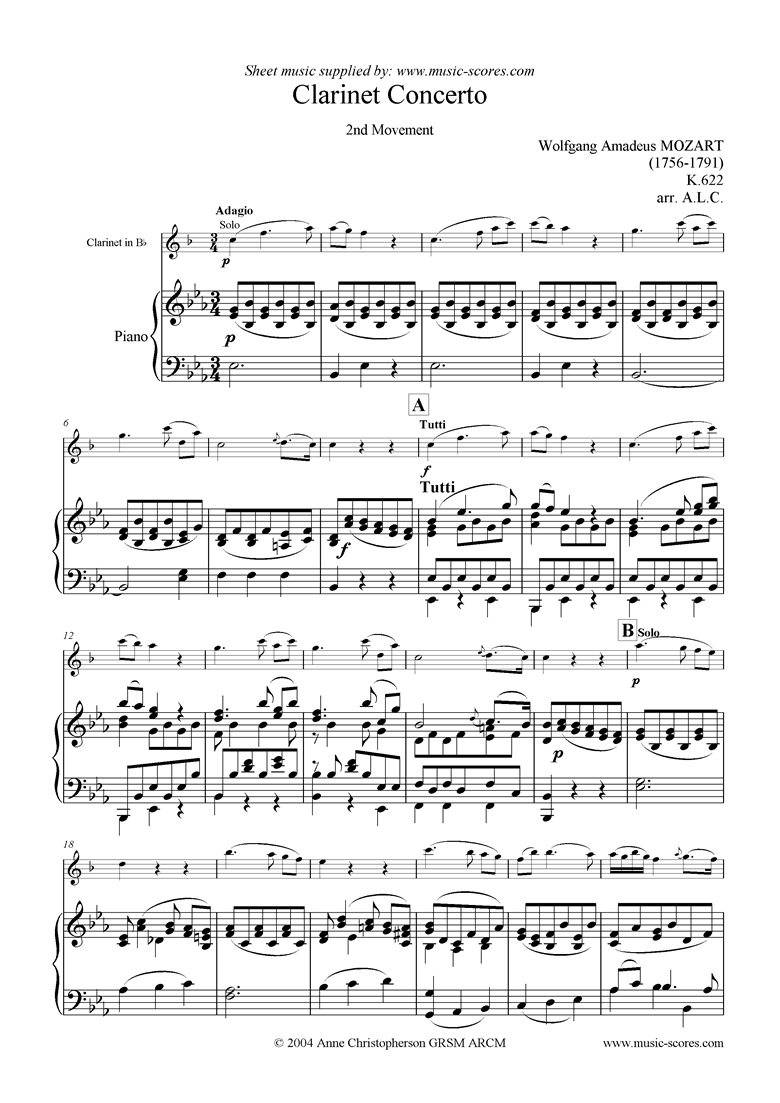 Phrasing – 2 bar, 2 bar, 4 barMozart’s Adagio from the Clarinet Concerto
Phrasing – 2 bar, 2 bar, 4 barMichael Kaman’s Opening Title Seuqence from ‘Band of Brothers’
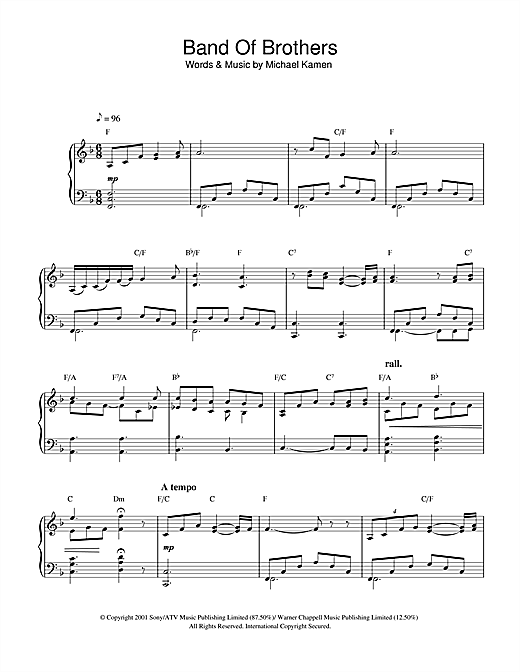 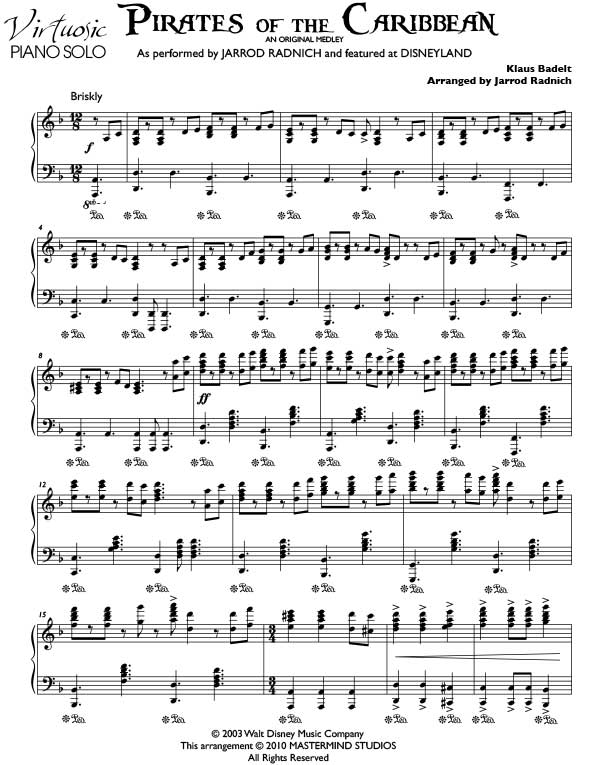 Pirate of the Caribbean – Main ThemeHans Zimmer
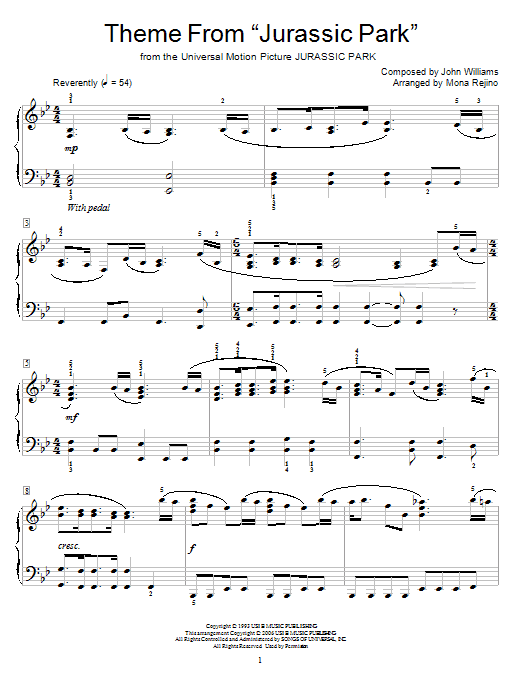 John Williams’ ‘Jurassic Park’
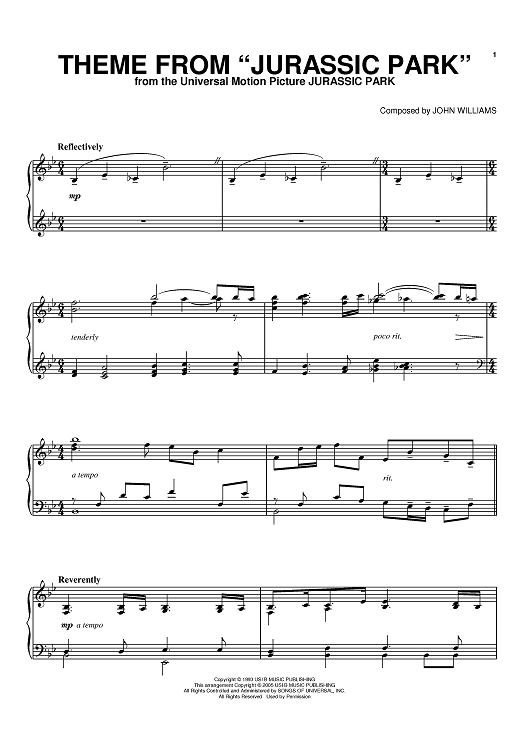 Task – Writing a Short Melody
3 Rules:

Must use chord notes on beats 1 and 3
Must be in neat 2 or 4 bar phrases
Should have flow in shape – no big leaps

Start by on keyboards, holding down a chord and improvising using the notes of the scale.

Keep the chords simple initially and write on your instrument FIRST! Sibelius to notate ideas!

Extra Challenges:

Link/extend phrases to perform over 2 chords
Notate your melody on manuscript paper
Task 3 – Develop Main Theme
Develop your main theme using some/all of the following devices:

Chromatic Melody – implying the rich harmony
Modulation – move your main theme to primary chord (sub-dom/dom)
Structure – “A1 A2 B(release)”
Imitation – altering instrumentation and harmony
Introduction – chromaticism/atonal – building the tension/release
Homework and Monday Cover Lesson
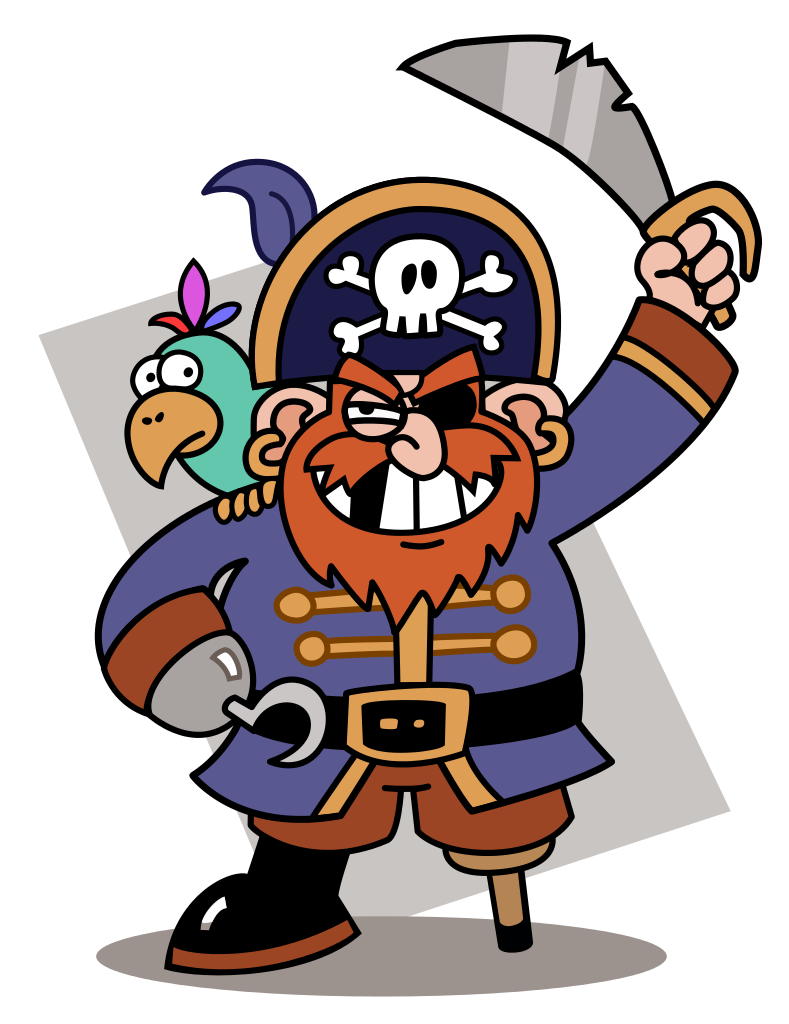 Task 1 – Composition Task – complete your melody and chords from today. MUST:

Be 16 bars long and completed on Sibelius – compose on your instrument though!
Minimum 1 melody instrument and 1 chordal accompaniment
Melodies based 2/2/4 then again 2/2/4
Chords explore Primary and Secondary chords
Minor key is preferably
6/8 or 12/8 preferable

Task 2 – Research 7th chords – how do you construct Dominant 7th, Major 7th, Minor 7th, Half Dimished and Diminished chords in different keys!

Task 3 - Research the following terms: Sequence, Imitation, Antiphony, Contrapuntal, Diatonic, Chromatic

Define the terms and find musical examples of where they can be heard/seen.

All due next lesson!
Unit 2 Composition
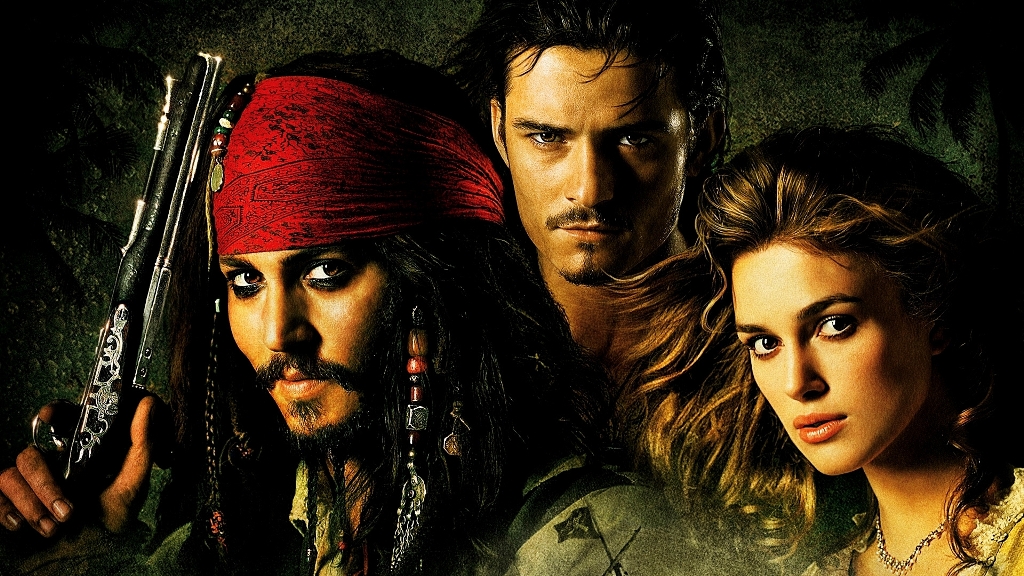 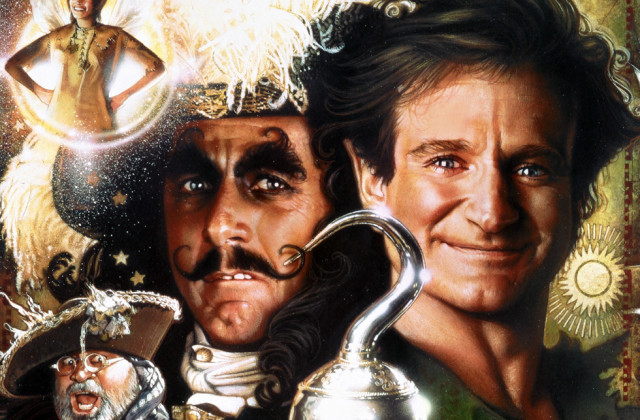 The NEW AS/A Level
2016-17
Starter - Constructing 7th Chords
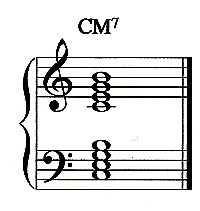 Major 7  - 1 > 3 > 5 > 7


Dominant 7 - 1 > 3 > 5 > b7


Minor 7 - 1 > b3 > 5 > b7


Diminished 7 - 1 > b3 > b5 > bb7
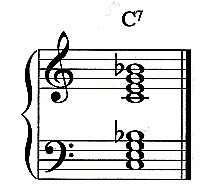 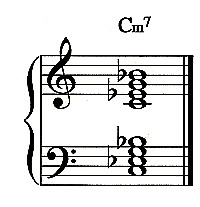 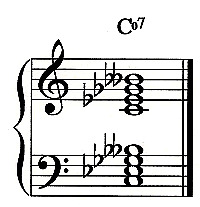 Objectives
In today’s lesson we will learn how to construct chord progressions, extended chords and modulations

We will:
 Analyse 7th chord construction
Analyse how to create fluid chord progressions
Look at using Pivot Chord Modulation

Extra Challenge: to identify and explain melodic and harmonic features in the Back to the Future Main Theme by Alan Silvestri

Literacy Aim: to articulate aurally and through written work, key musical terminology when appraising ‘Back to the Future Main Theme’.
Building Chord Progressions
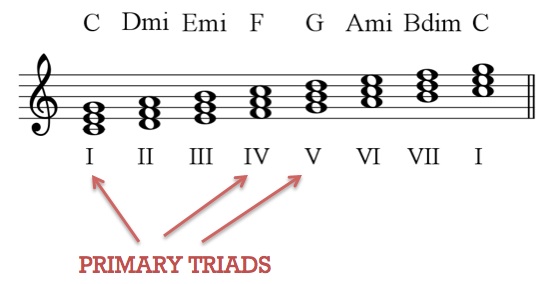 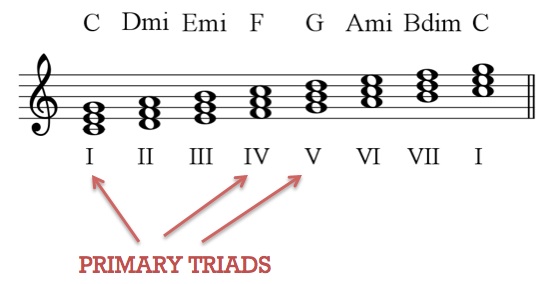 With your partner, follow the process to design a chord progression of your choice in a minor key!
Task 1 – Why Modulate?
Listen to these examples of modulations
How have they modulated?
To what key have they moved to?
To what effect?


Johnny Cash - Walk the Line
http://www.youtube.com/watch?v=jmHNfWRw-qg
Dusty Springfield – Son of a Preacher Man
http://www.youtube.com/watch?v=DjydOI4MEIw
Michael Jackson – Man in the Mirror
http://www.youtube.com/watch?v=P5vz6iwV38U
Michael Jackson – Will you Be There?
http://www.youtube.com/watch?v=d-8KIIWrR6Y
Under the Sea 
http://www.youtube.com/watch?v=NPQVrjnC1jo
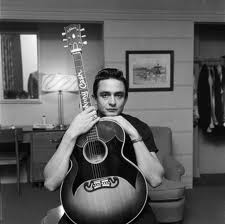 Task 2 – Pivot Chord Modulation
Look at the two examples of Pivot Chord Modulation

How have Haydn and Fats Waller used it to change the key of their music?

Fats Waller – Aint Misbehavin’
http://www.youtube.com/watch?v=97Wwhe9Hx_w
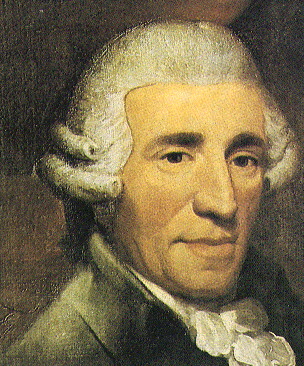 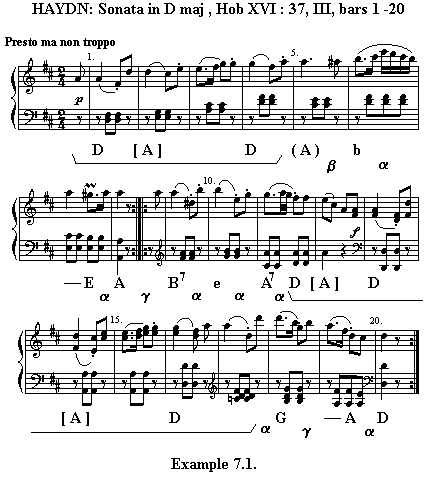 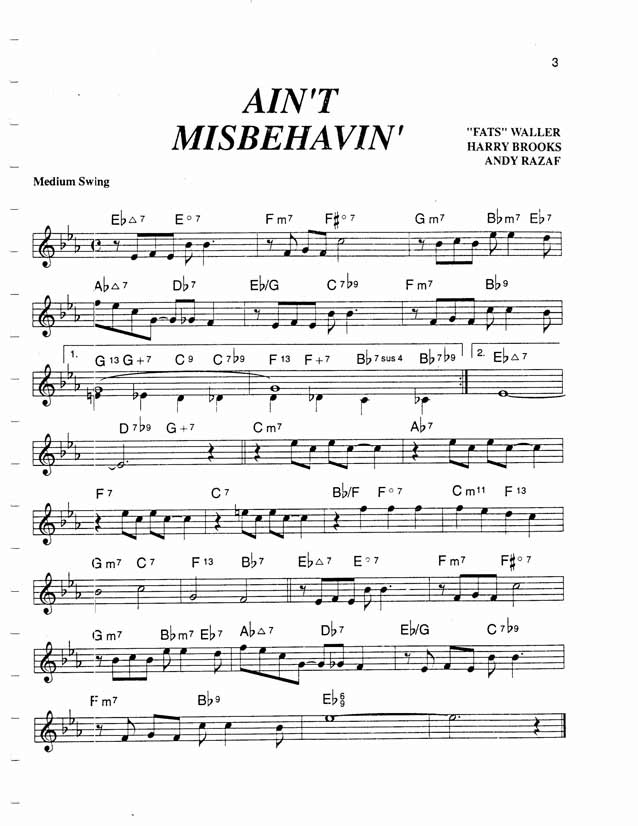 Circle of 5ths (or 4ths…..)
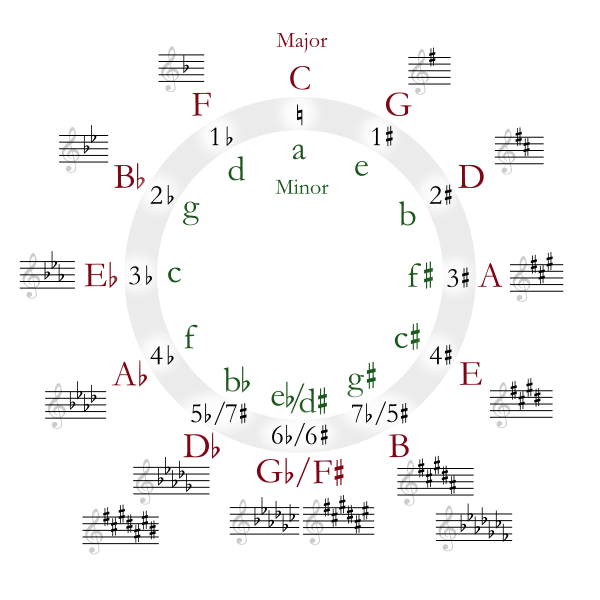 Composition Task – Compose a Chord Progression that Modulates at the end!
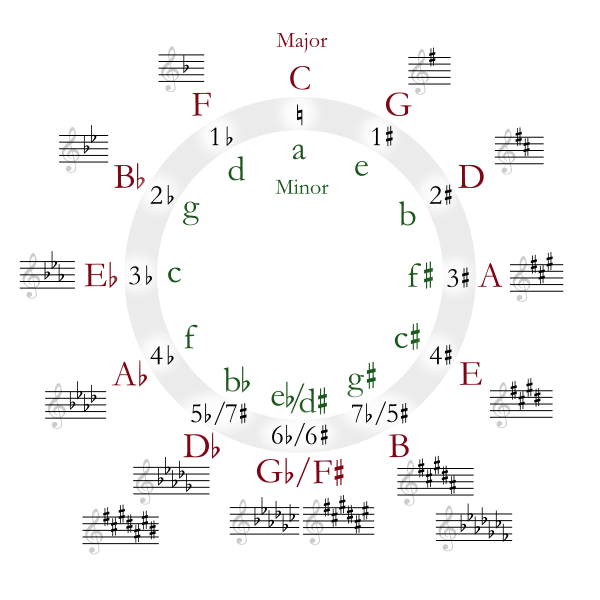 You decide, either modulate to the Dominant of Sub Dominant

Remember:

If moving to the Dominant “+1#” or “-1b”
If moving to the Sub-Dominant “-1#” or “+1b”
Composing with Cycle of 4ths
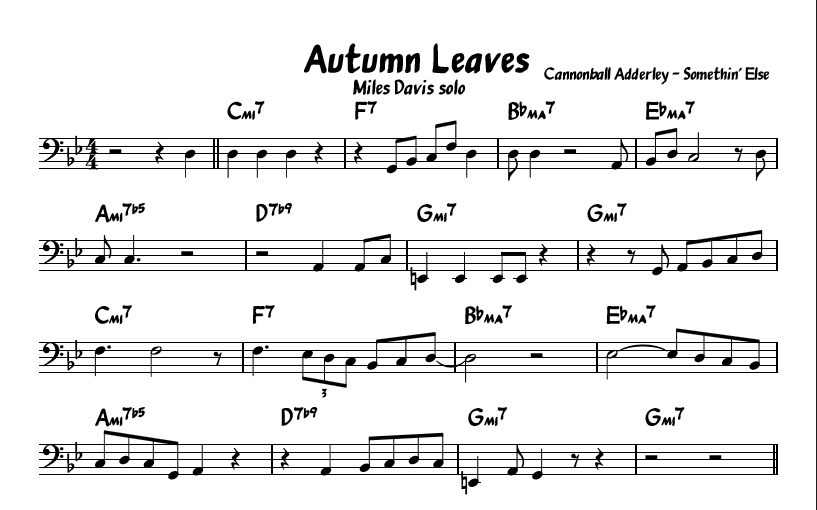 Homework
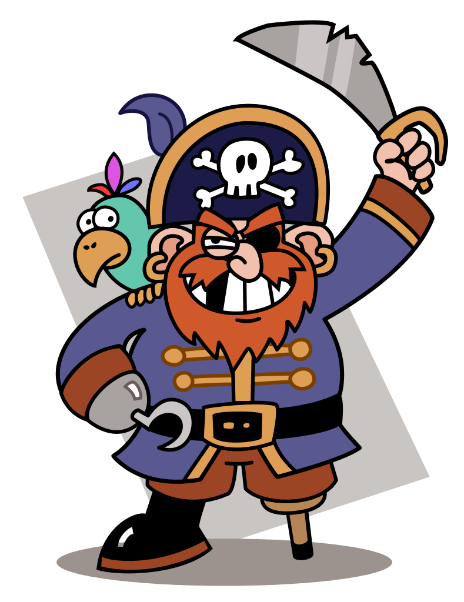 Task 1 – Composition Task – complete your chords and modulation from today. MUST:

Be 8 bars long
Must modulate to a new key at the end – add a key signature

Task 2 – You need to plan your composition and start to plan to compose your themes for your different sections:

Overall structure of piece – story board ideas
Keys and time signatures
Instrumentation
Chords
Melodic ideas – start composing your themes
Influential pieces 

These are going to be your main ideas to put into your composition. 
WORK MUST BE WRITTEN/TYPED AND ACCOMPANIED WITH NOTATIONS, CHORD PROGRESSIONS AND SUITABLE IMAGES.
All due next lesson!
Unit 2 Composition
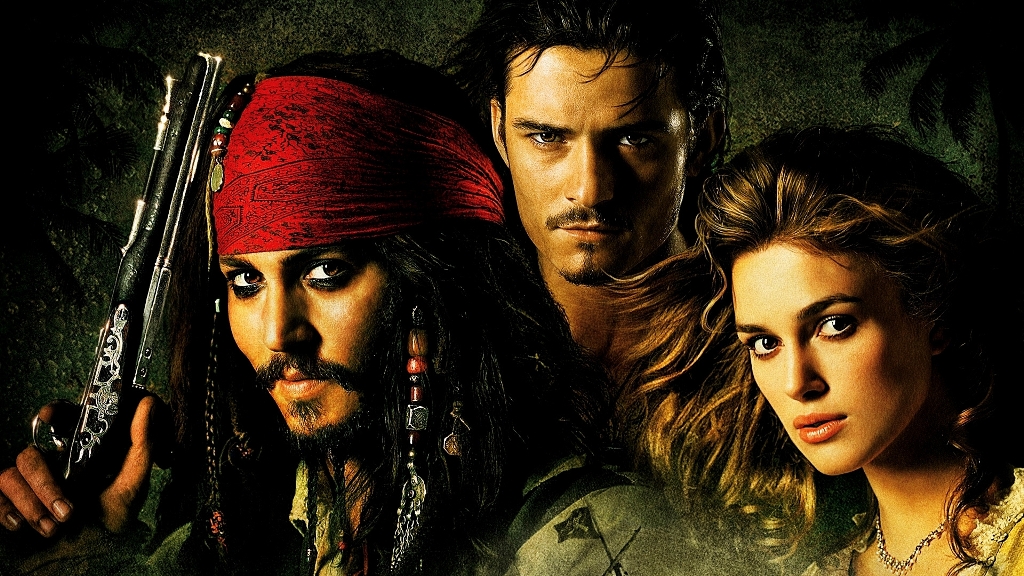 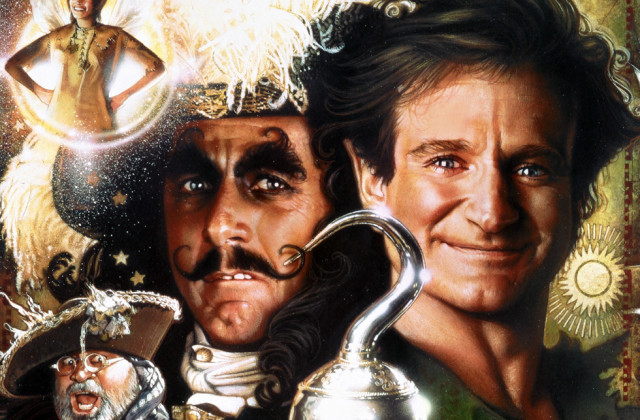 The NEW AS/A Level
2016-17
Starter – Share your ideas!
Storyboard your composition. You are going to have a minimum of three sections.
Consider and include:

Sections – how many, lengths
Story – what is behind each section
Instruments 
Tonality – of all sections
Harmony – ideas of chord progressions/chords
Melody – ideas of melodies or lead instrumentation
Rhythm and Metre – Time Signature and Tempo
Include listening examples of pieces you want to use to inspire you
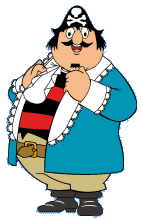 Objectives
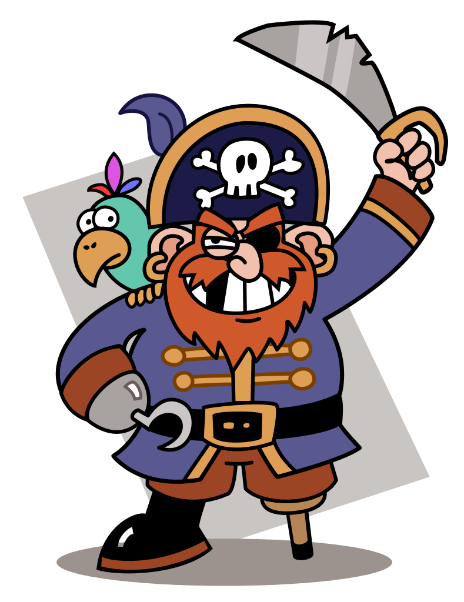 In today’s lesson we are going to start the composition.

We will:
 Set up projects adding instruments
Set up structure and sections with labels
Add keys and time signatures
Compose our first melody and chord progression

Extra Challenge: to nail that almighty first melody!

Literacy Aim: to articulate aurally and through written work, key musical terminology when appraising our own  compositions.
Darkness into Light– The finished article!
Follow the score!

Follow the melodic development!

Examine the part writing!

Enjoy the moment!

Yours is going to sound this good!
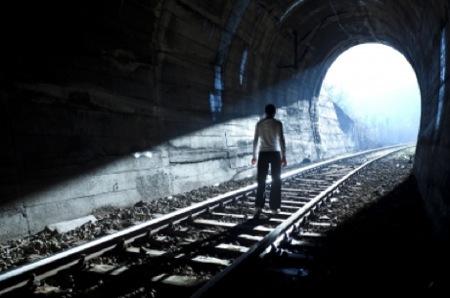 Task – Start Your Composition
Today you are starting your composition – COMPLETE  draft DUE 15th December – must be 2.5 minutes long minimum. 

First half due HALF TERM!!!!! – 3 WEEKS!!!!

Starting Points:
Set up a new project saved ‘Unit 2 – Pirates’
Title, composer, add instruments, set key

Structure:
Using your plan mark in all sections, bar lines, key shifts
Label Sections with sub-titles – chess pieces names

Compose:
Start by focussing on your initial chords and main melody – start with MAIN THEME

Homework:
All homeworks between now and the Thu 15th of December are to compose. 
You must use lesson time, free periods and home time to compose

Key Points:
Remember the mantra ‘NO PASSAGE SUB-STANDARD’
I will work with you in lesson time but YOU MUST book tutorials with me at least once before half term and 3 times after!!!!!
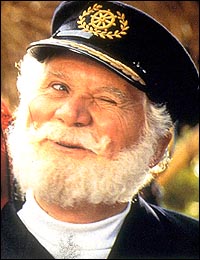 Unsure getting started….?
Set up the project with all labels etc…

Compose a chord progression using the process…

Copy your ideas you have created already into a new project…

Draw up a composition timetable….

Book a tutorial….

Play a game of chess……?
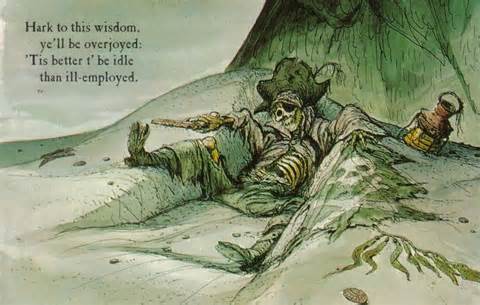